Úvod do problematiky videa
Základní termíny
Základní pojmy – video a audio
Video                              Audio
Rozlišení
Snímková frekvence
Stream
Kontejner
Aspect ratio
Kodek
Splitter
Filtr
Sampling Rate
Bit depth: Rozlišení
Bitrate
Channels
RozlišeníZákladní pojmy video
Určuje počet bodů videa v horizontálním a vertikálním směru.
Často uváděné jen pro vertikální směr (720p)
Obvyklé rozlišení digitálního videa v normě PAL (Evropa) je 720x576px, rozlišení fullHD je 1920x1080px.
I – interlaced (prokládané) – typické pro analogové TV, DV kamery…
P - progressive
Snímková frekvence (frame rate)Základní pojmy video
FPS – Frames Per Second.
Obecně čím více tím lépe
PAL – 25fps, iluze 50fps pomocí prokládání, 30fps
Udáváno za údajem o rozliššení, tj. 720p60 apod.
StreamZákladní pojmy video
Základní součást každého multimediálního souboru
Datový tok
Video
Zvuk
Titulky
Kapitoly (DVD video)
V 1 souboru může být i více streamů stejného typu (typicky titulky, jazykové verze zvuku apod.)
KontejnerZákladní pojmy video
Někdy nesprávně zaměňován s termínem „formát videa“!
Obsahuje jednotlivé streamy, které ve výsledku tvoří přehratelný video soubor
AVI, MPEG, MKV, MP4, OGG, MOV, ASF, AVCHD, RM…
Poměr stran – aspect ratioZákladní pojmy video
U některých kontejnerů (AVI) dán poměrem horizontálního a vertikálního rozlišení (4:3, 16:9)
U jiných kontejnerů (MPEG, MKV, DV) je poměr nezávislý na rozlišení, informace o poměru stran jsou zakódovány v kontejneru nebo přímo video streamu
KodekZákladní pojmy video
spojením slov koder a dekoder
počítačový program nebo hardwarové zařízení, které kóduje a dekóduje video do/z určitého formátu, zpravidla za účelem zmenšení objemu dat (komprimování a dekódování jednotlivých streamů)
Ztrátové a bezztrátové
Pro video
Pracující s formátem MPEG4 ASP (Advanced simple profile) - DivX, XviD, FFmpeg MPEG-4
Pracující s formátem MPEG-4 AVC/ H.264 (Advanced Video Coding) – použité v HD DVD a Blu-Ray – např. Nero digital, Quick time, Core AVC (pouze dekodér), x264 (pouze kodér),
Pro audio – Fraunhofer MP3 nebo AC3 ACM kodek (formáty AC3, MP2, MP3, AAC, Vorbis, FLAC -  bezztrátový, ATAC)
Bitrate – datový tokZákladní pojmy video
v jednotkách kbps (kilobitů za sekundu). 
čím vyšší bitrate, tím vyšší kvalita (záleží i na kodeku – jiný optimální poměr bit/pixel
Konstantní (CBR) a variabilní (VBR)
SplitterZákladní pojmy video
Slouží přehrávačům pro rozdělení kontejneru na jednotlivé streamy, které poté předá patřičným dekodérům
Haali Media Splitter
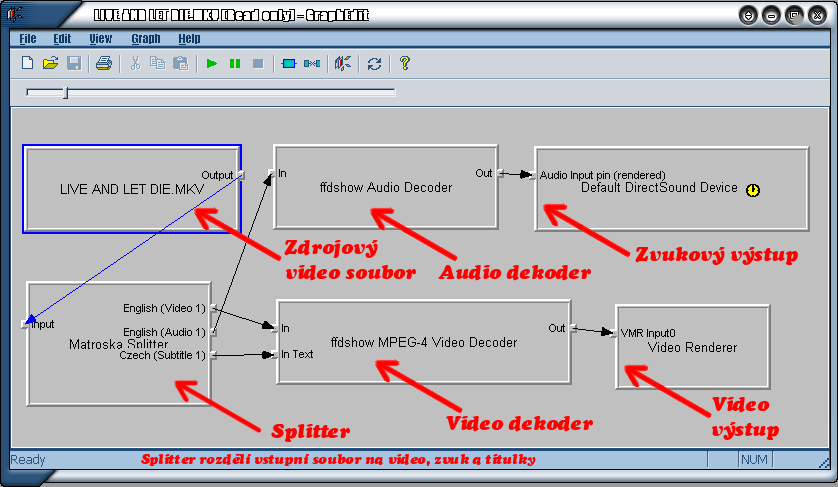 FiltryZákladní pojmy video
souhrnné označení pro dekodéry a splittery
Filtry pro úpravu obrazu nebo zvuku (úprava titulků, deinterlace, potlačení šumu, přepočet rozlišení)
Použití při přehrávání videa v DirectShow přehrávačích (například Windows Media Player)
Sampling rate – samplovací frekvenceZákladní pojmy zvuk
Z kolika vzorků za vteřinu se skládá zvuk
CD – 44.1kHz
DVD – 48 kHz
Lidská řeč – do 22 kHz (limity lidského sluchu jsou kolem 16 kHz)
Je dvojnásobkem maximální zaznamenatelné frekvence  analogového signálu
Prakticky – vyšší SR=vyšší kvalita=výrazně vyšší velikost souboru
Bit depht – bitová hloubka, rozlišeníZákladní pojmy zvuk
Udává, kolik různých hodnot může dosahovat zaznamenaný zvuk
Běžně 8 bitů (28 = 256 hodnot), 16 bitů (216 = 65536 hodnot) – CD, DVD
Blu-ray – 24 bitů
DVD – 48 kHz
Bit Rate – datový tokZákladní pojmy zvuk
Počet bitů zpracovaných za určitý čas (sekunda) – kbps (kb/s)
Při 44.1 kHz/16 bit přibližně 1350kbps – nekomprimovaný zvuk
U CD 128kbps
Kanály - channelsZákladní pojmy zvuk
Mono – 1 kanál zvuku
Stereo – 2 kanály
5.1 – 6 kanálů